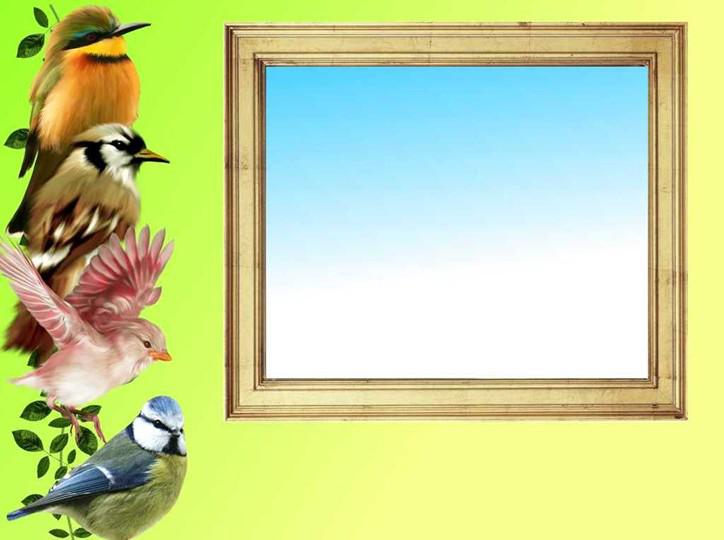 Перелётные 
 птицы
Автор: воспитатель
 Бикмухаметова Л.Ш.
Цель: Расширить и закрепить представления детей о перелетных птицах: о частях тела птиц, питании.
Задачи:
1)Обобщать знания о перелетных птицах, их повадках, образе жизни, расширять и активизировать словарь детей по теме.
2)Развивать речевую активность, внимание, мышление, моторику.
3)Воспитывать чувство любви к родной природе, бережное о отношение к птицам.
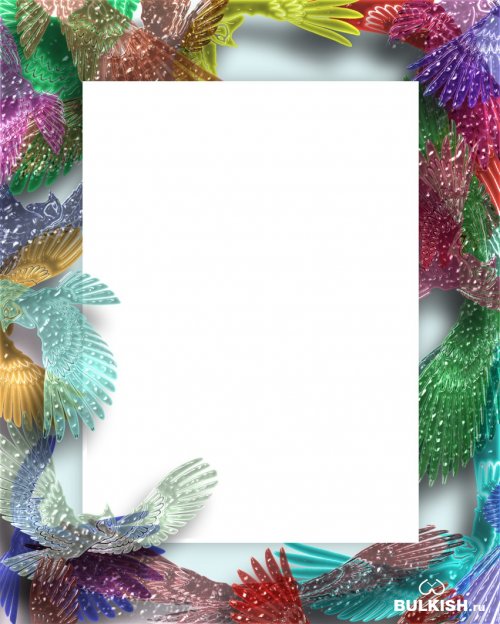 Актуальность:
    Для формирования обобщенных представлений о птицах, развития интереса к их жизни, расширения знаний и представлений об особенностях внешнего вида, жизненных проявлений, о повадках и способах приспособления к среде обитания, а также для развития познавательных способностей детей
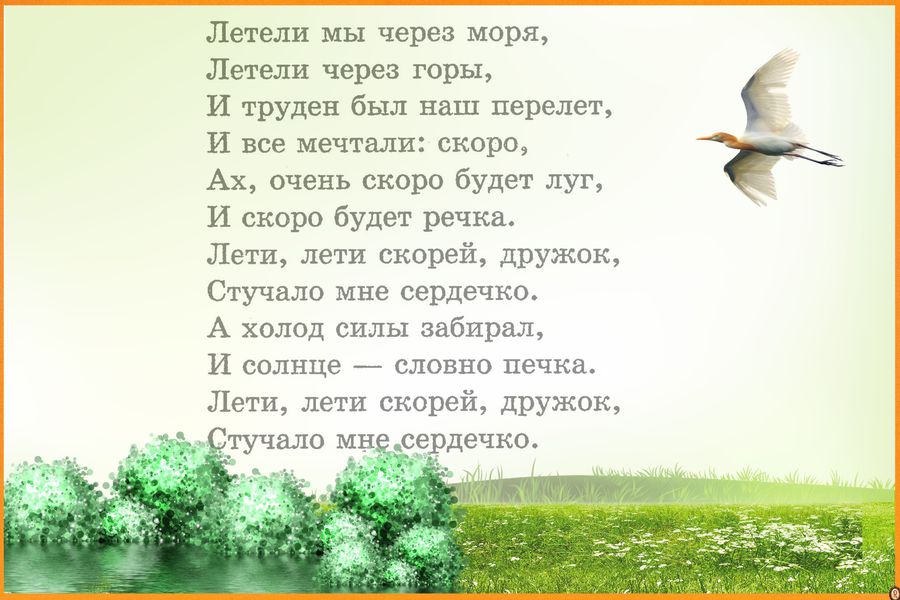 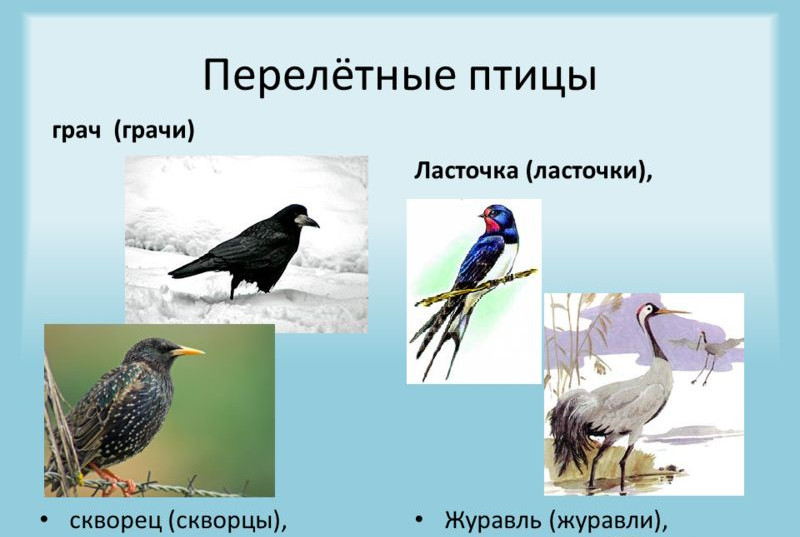 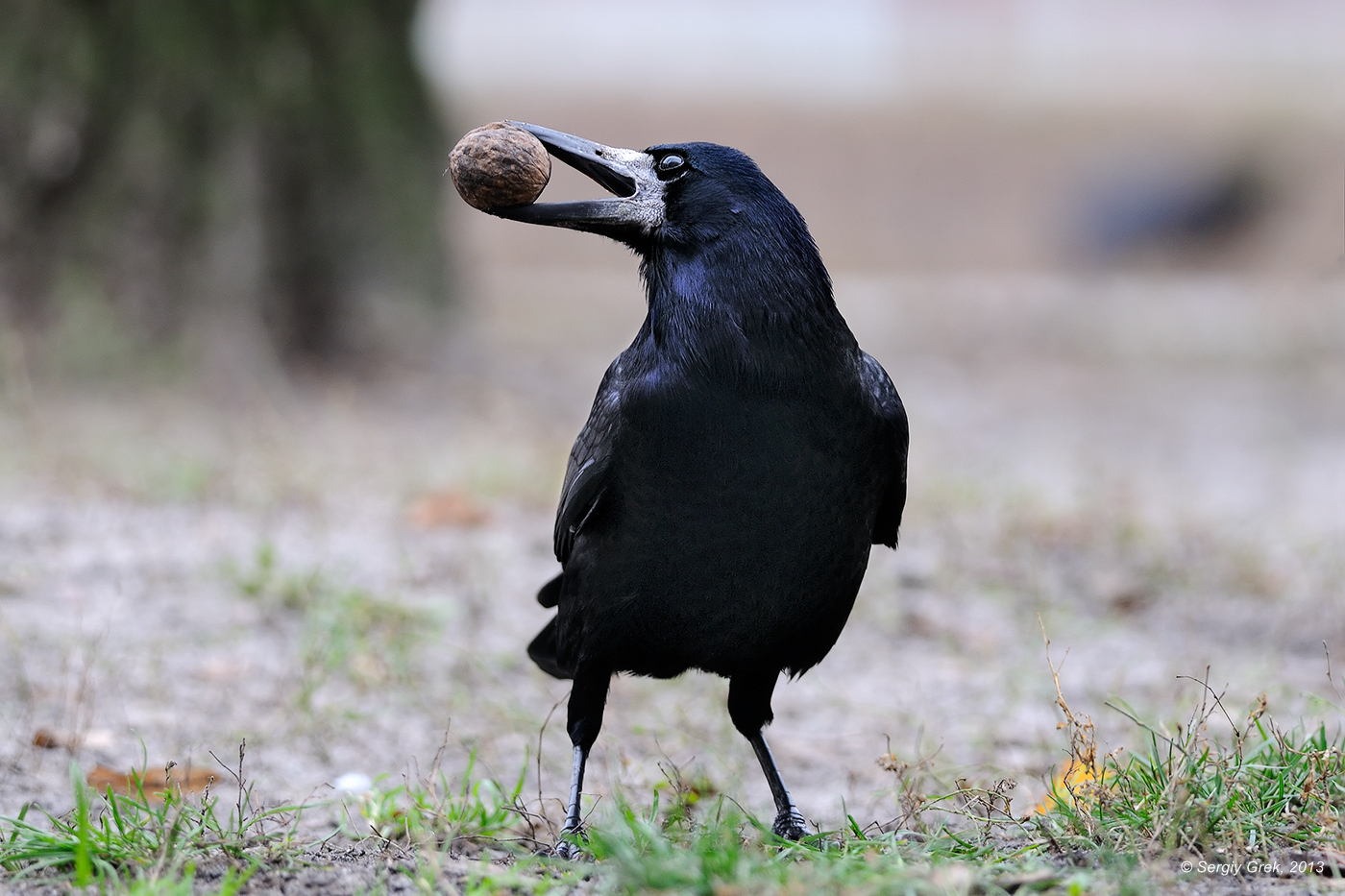 Грачи очень похожи на чёрных ворон. Естественные звуки, издаваемые грачами,  напоминают «Ках» или «Крах». Истребляет вредных насекомых
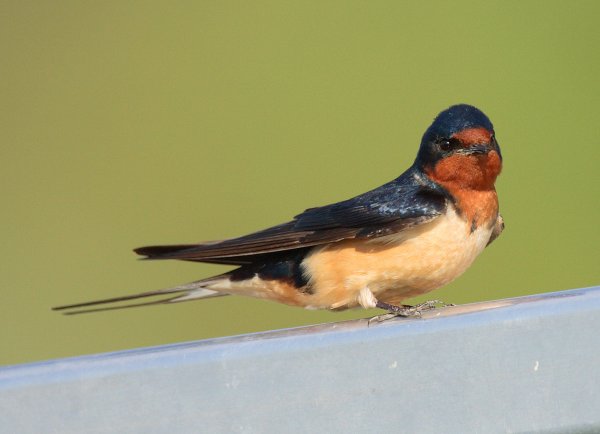 Ласточка – меньше воробья, окраска перьев темная, грудка белая, крылья широкие. Хвост раздвоенный. Ласточка ловит комаров, мух.
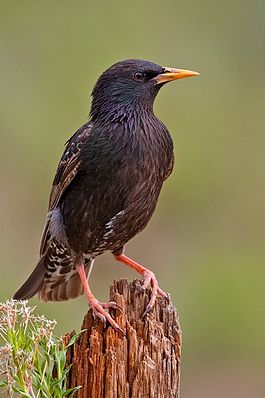 Скворец – голова, шея, крылья, хвост черные с фиолетовым отливом. На голове черный хохолок. Питается жуками, гусеницами, бабочками.
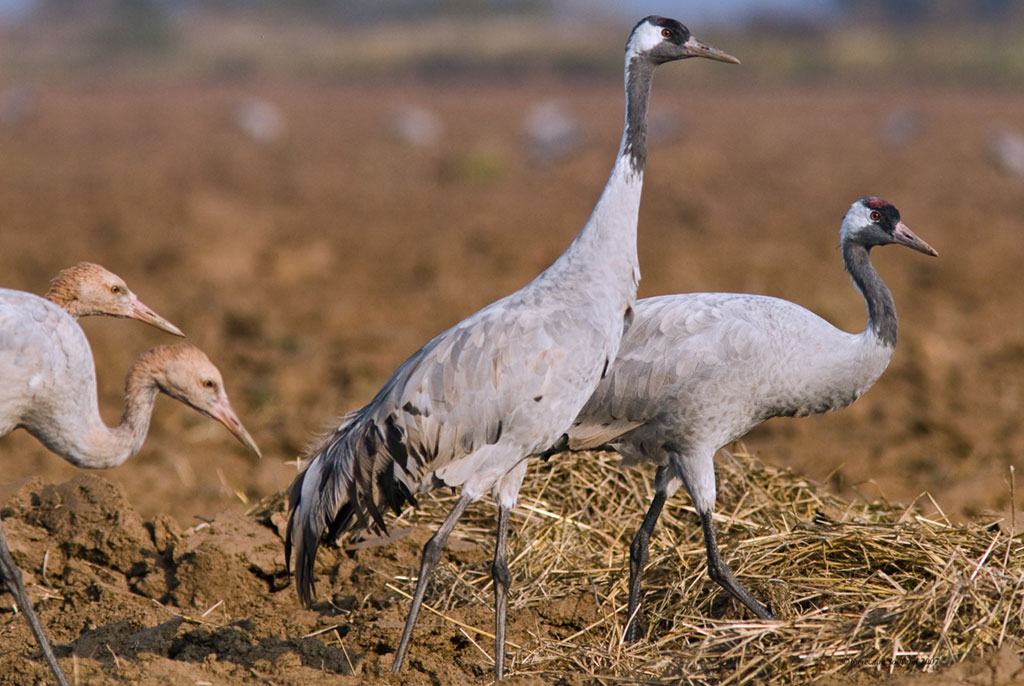 Журавль – крупная птица. Серого цвета. На крыльях черные полоски. Длинные, тонкие лапы. Длинный клюв и шея.
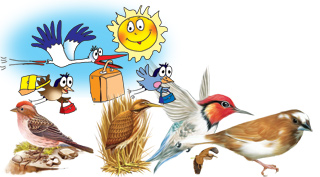 Основные причины, по которым птицы улетают зимой на юг, — отсутствие еды 
    и холод
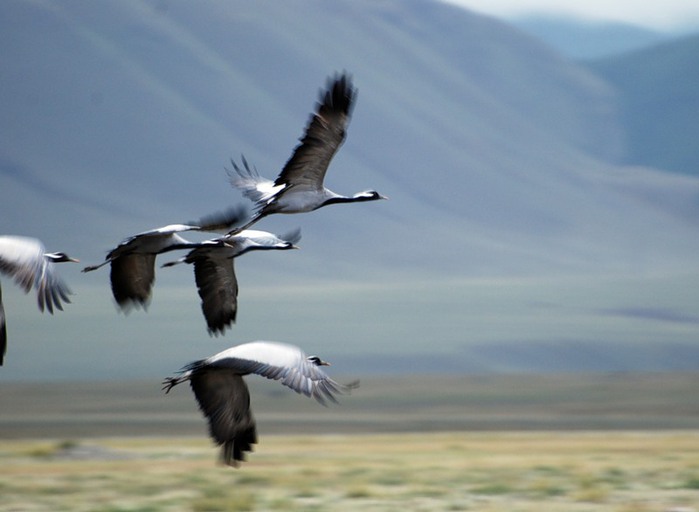 Теплые края это – место где тепло и много еды!
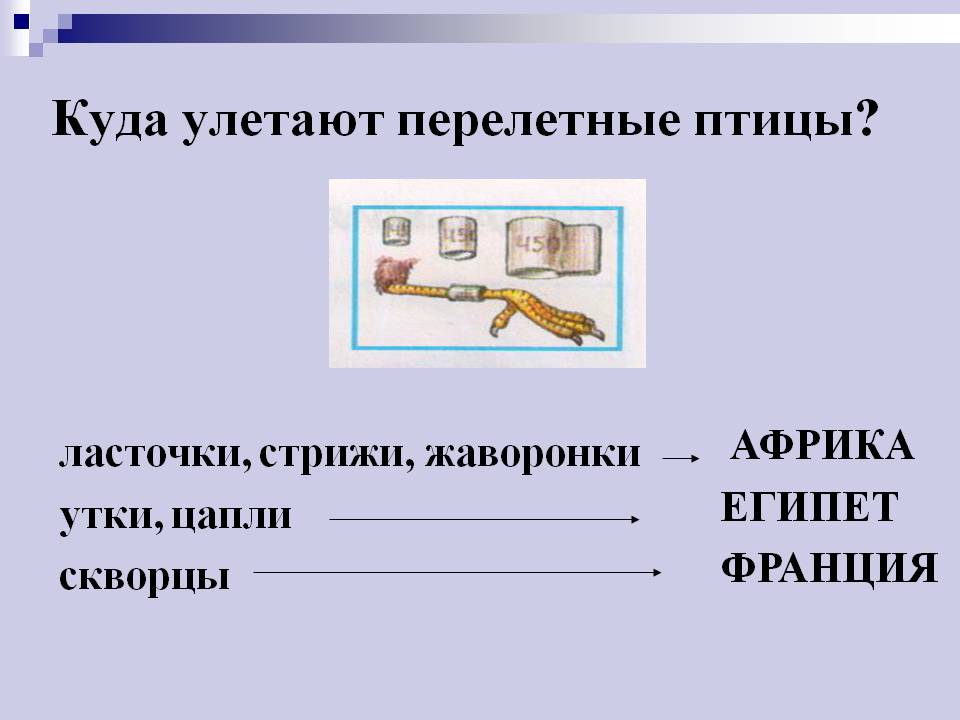 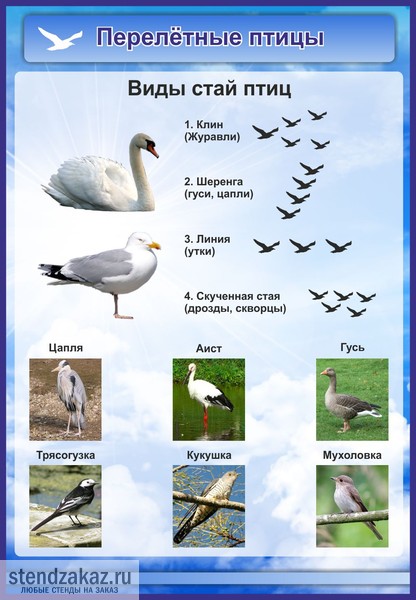 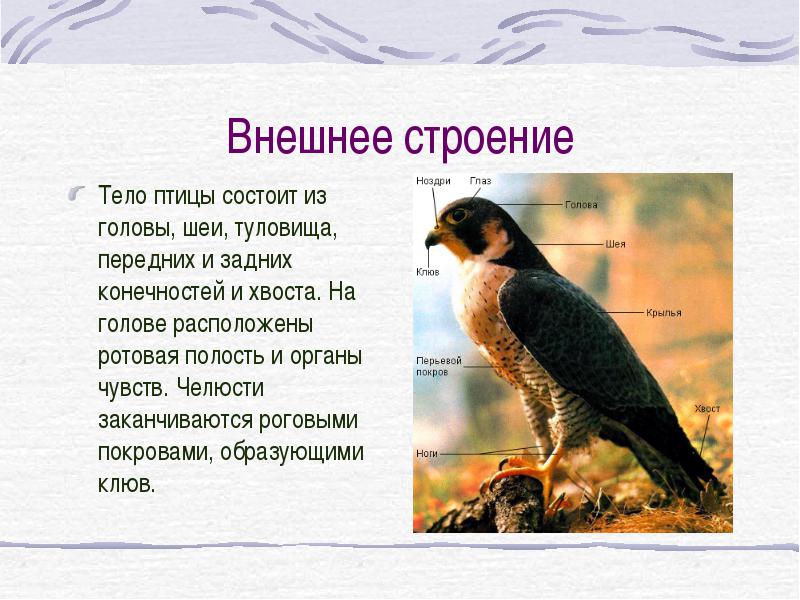 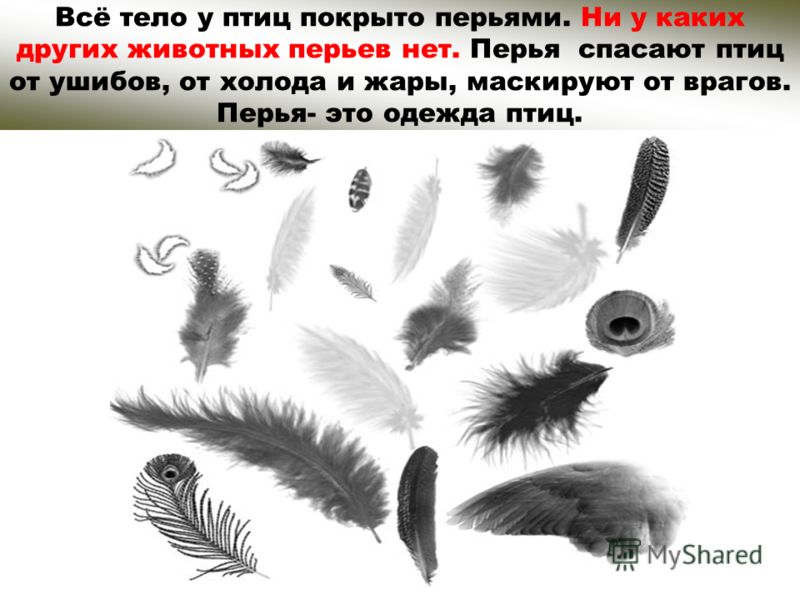 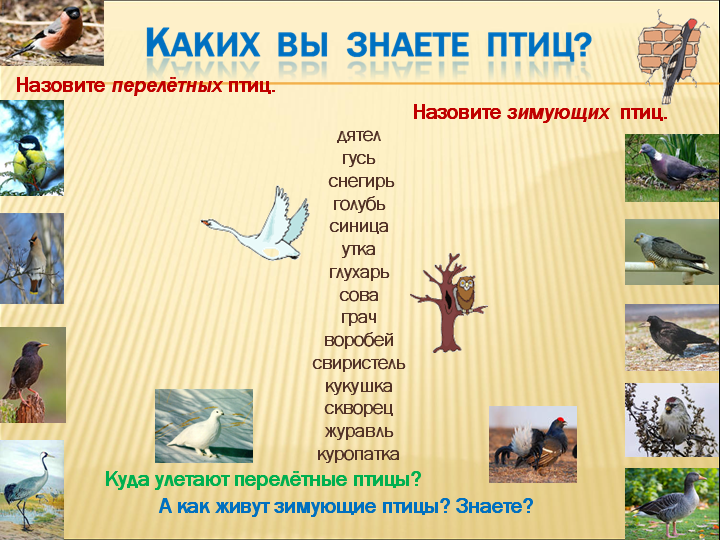 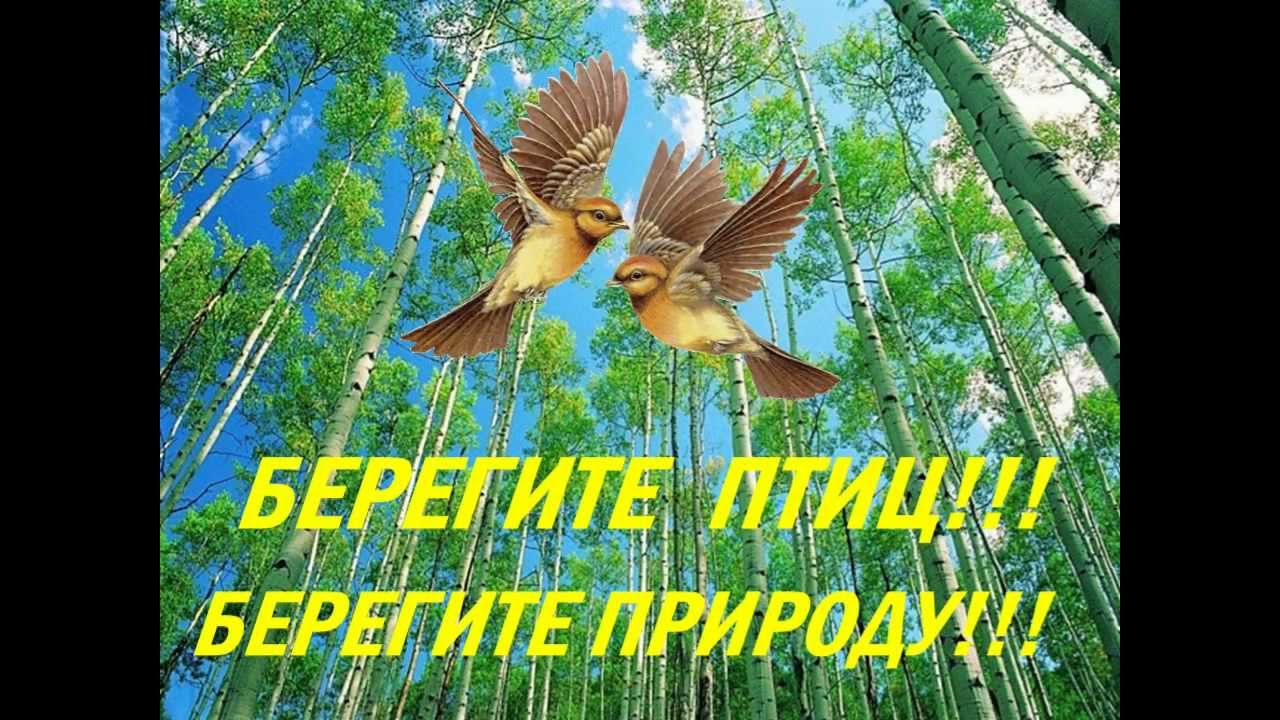